GLN3 of Saccharomyces Cervesiae
Ashley Rhoades
Overall
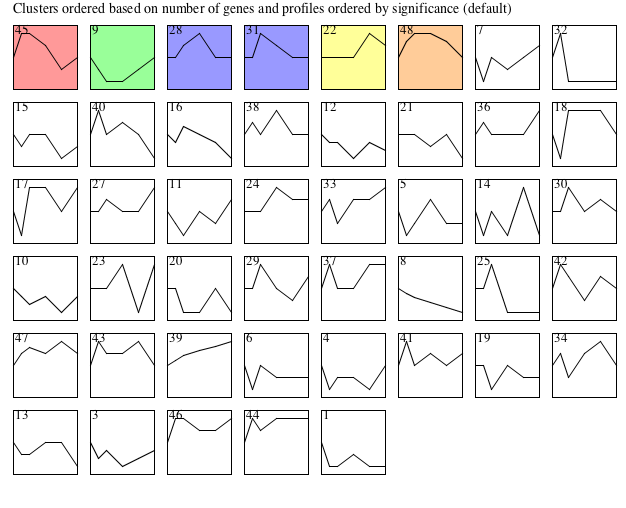 Profile 45
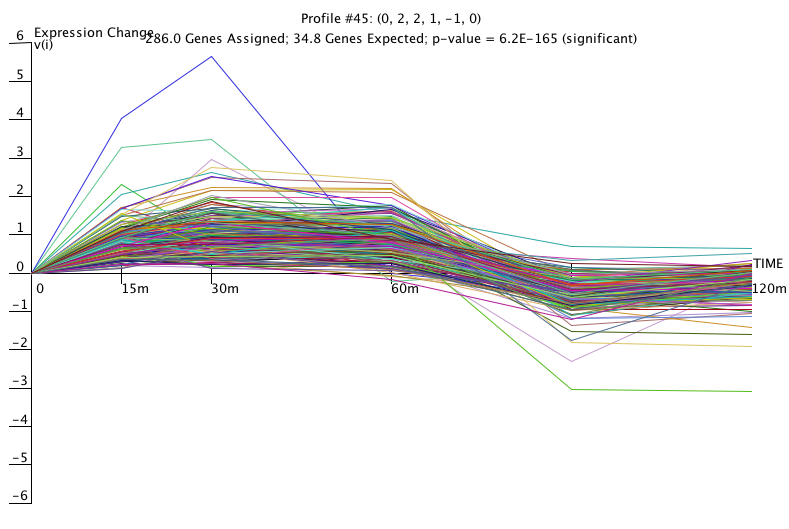 Profile 9
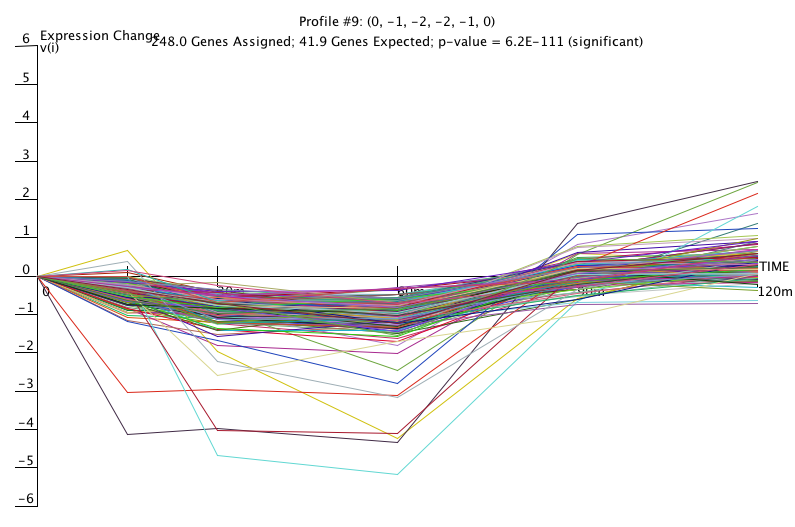 Profile 28
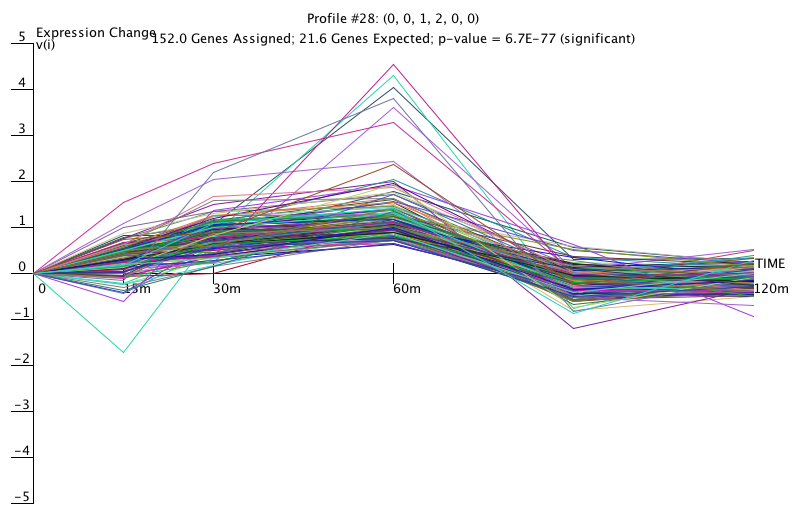 Profile 31
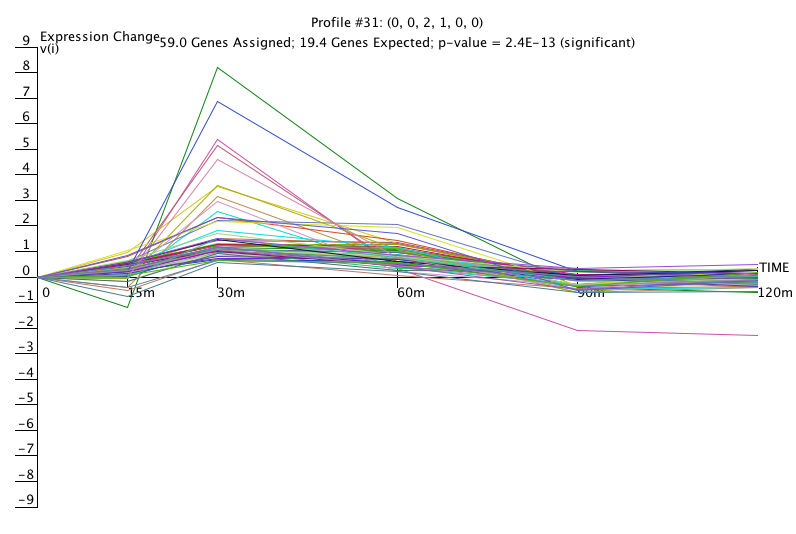 Profile 22
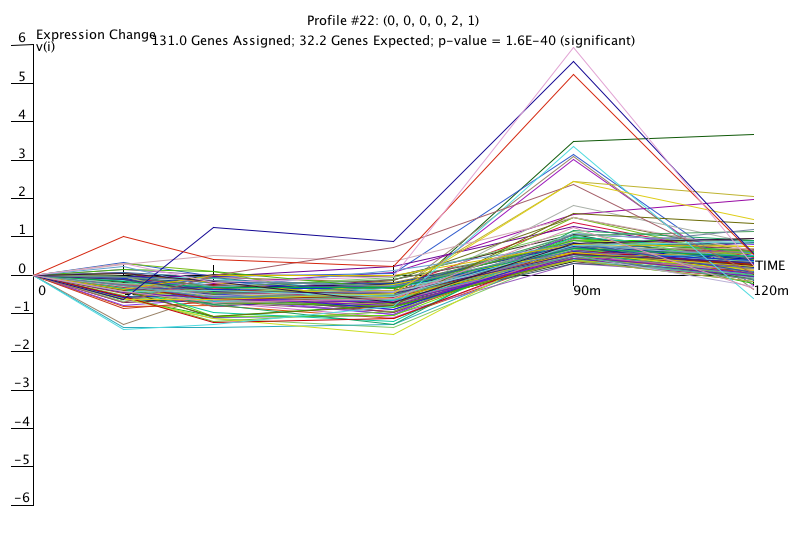 Profile 48
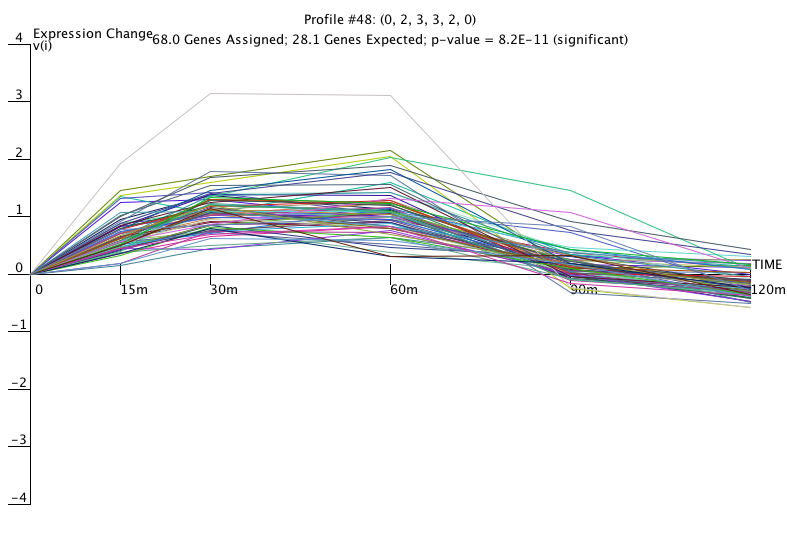